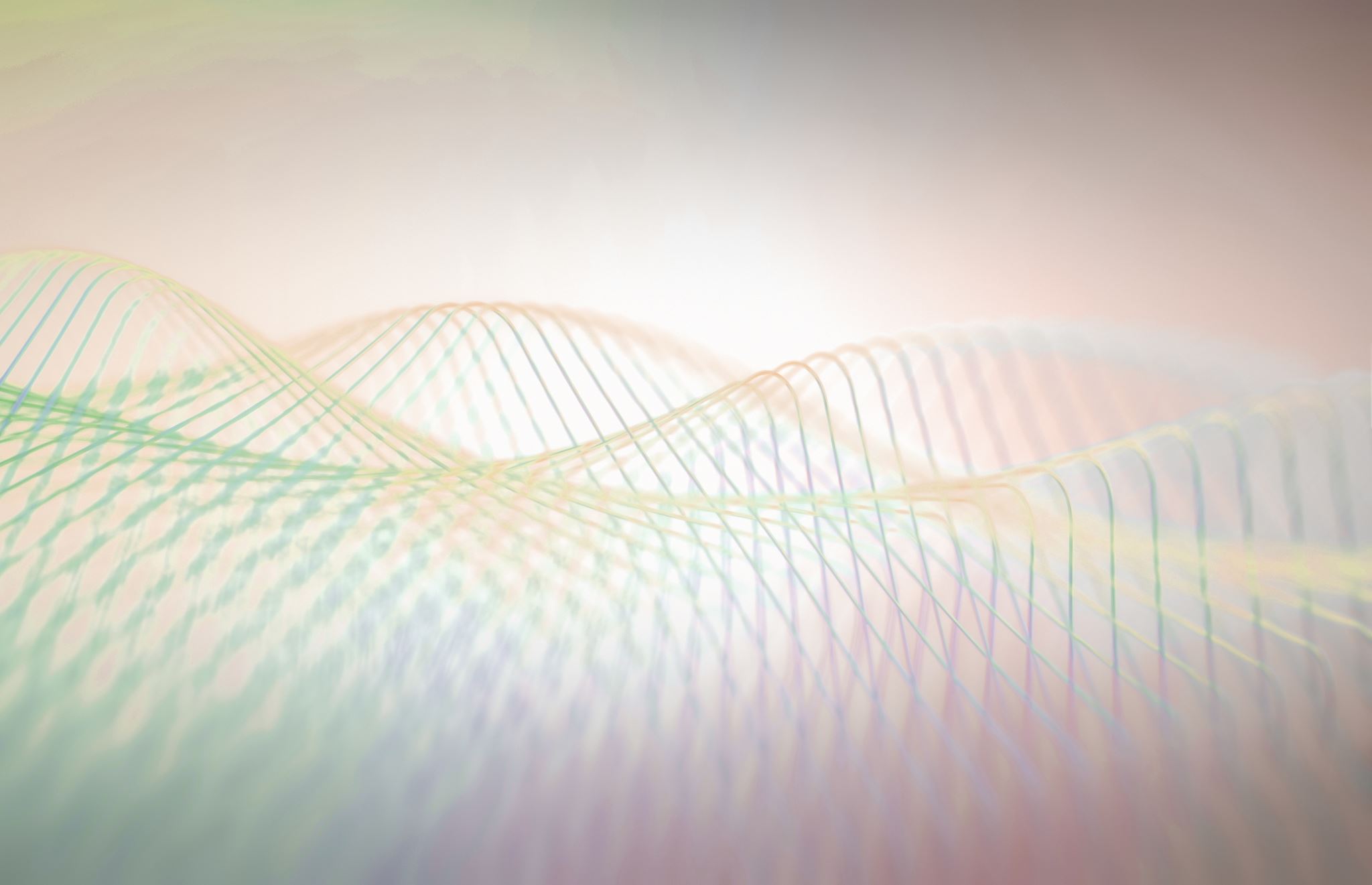 Формы миграции и биодоступность металлов в пограничном слое ”вода - донные отложения” (на примере субарктического озера Имандра)
Студент: Подлепина Дарья Михайловна
Научный руководитель: профессор, д.б.н, член-корреспондент РАН Моисеенко Т.И.
Образование
Бакалавриат. Московский Государственный Университет имени М.В. Ломоносова, направление 05.04.01 “Геология”, наименование программы: экологическая геология, кафедра инженерной и экологической геологии.
Тема дипломной работы: Эколого-геохимическая характеристика почв на территории Акташского горно-металлургического предприятия (Алтай)
Научный руководитель: н.с., к.г.-м.н., Липатникова О.А.
Магистратура. Московский Государственный Университет имени М.В. Ломоносова, направление 05.04.01 “Геология”, наименование программы: экологическая геология, кафедра геохимии.
Тема магистерской работы: Микроэлементы в экосистеме Баренцева моря
Научные руководители:               н.с., к.г.-м.н. Липатникова О.А.
                                                                   в.н.с. ИО РАН, д.г.-м.н.  Демина Л.Л.
Опыт работы
ООО “Радиан-Гео” - стажер (2015 год)
Горно-Алтайский Государственный Университет - участник учебной экспедиции со студентами 2-3 курса геолого-географического факультета (2015 год)
Русско-Итальянская Школа Высшего Образования в области Экологии Окружающей среды и Естественных наук в Университете Палермо (2016 год)
Институт Океанологии им. П.П. Ширшова РАН - инженер (2017 год)
Халлибуртон Интернэшнл ГмбХ (отдел цементажа) – стажер (2018 год)
ГЕОХИ РАН. Лаборатория Эволюционной Биогеохимии и Геоэкологии – м.н.с. (с 2019 года)

Участие в грантах: 
Заявка 29.06.2015 – Отчёт 18.01.2018 16-35-00594/АААА-А16-116020110169-8 “Формы нахождения микроэлементов в донных отложениях пресноводных водоемов”, участник
Заявка 26.03.2019 19-55-80011 “Эвтрофирование и снижение качества вод озер и водохранилищ различных широт: причины, последствия, технология контроля и восстановления”, участник
Заявка 21.02.2018 18-05-60012 “Реконструкция прошлого и прогноз будущих изменений качества вод и арктических систем на основе нео- и палеоэкологических методов”, участник
Список публикаций
Подлепина Д. М. Исследование форм нахождения элементов методом пирофосфатной экстракции // Материалы Пятнадцатой межвузовской молодежной научной конференции "Школа экологической геологии и рационального недропользования. — Санкт-Петербург, 2015. — С. 228–230.
Оценка загрязнения почв в районе Акташского горно-металлургического предприятия (Республика Алтай) // Материалы Межд. молодежн. научной конф. "Экологические проблемы недропользования (школа Экогеология-2016)". — СПб ГУ СПб, 2016. — С. 303–305.
Немченко Е. И., Подлепина Д. М. Эколого-геохимическая характеристика ручьев на территории тверской области // Сборник научных трудов (по материалам X Международной научно-практической конференции студентов, аспирантов и молодых ученых) "Геология в развивающемся мире": в 2 томах/ отв. ред. Р. Р. Гильмутдинов – Пермь, 2017. – Т.2 из ISBN 978-5-7944-2901-5. — Пермь: Пермь, 2017. — С. 287–289.
Подлепина Д. М., Немченко Е. И. Термодинамический расчет форм нахождения микроэлементов в поверхностных водах малых водотоков в районе города Тверь // Материалы Межд. молодежн. научной конф. "Экологические проблемы недропользования (школа Экогеология-2017)". — СПб ГУ СПб, 2017, 120 c.
Подлепина Д. М., Немченко Е. И. Микроэлементы в поверхностных водах малых водотоков Тверской области // Материалы Международного молодежного научного форума "ЛОМОНОСОВ-2017" / Отв. ред. А.И. Алешковский, А.В. Андриянов, Е.А. Антипов. [Электронный ресурс]. — МАКС Пресс Москва, 2017.
Olga L., Tatiana S., Daria P. Use of pyrophosphate extract to determine organic-bound forms of copper and iron in bottom sediments: the case study of the vyshnevolotsky reservoir // 17th International Multidisciplinary Scientific Geoconference SGEM 2017. Sofia, Bulgaria, 2017, pp 423–431.
План работы над кандидатской диссертацией
В первом учебном (2020-2021) году планируется сбор литературных данных по геохимии озера Имандра, особенностям содержаний элементов в донных отложениях, водах и бентосных организмах. Также планируется выполнение экспериментальной части: определение параметров донных отложений – возраст, содержание органического углерода, валовое содержание микроэлементов, содержание микроэлементов в вытяжках (по Tessier et al., 1979).
Во втором учебном (2021-2022) году экспериментальная часть будет включать в себя разложение бентосных организмов, обитающих на дне озера, с целью оценки миграционной активности выбранных микроэлементов. Также будет произведен анализ параметров, характеризующих состояние донных отложений, построение диаграмм распределения форм нахождения микроэлементов с глубиной, интерпретация содержаний форм микроэлементов в соответствии с возрастом каждого слоя осадка. 
В третьем учебном (2021-2022) году главной задачей будет обобщение данных по выбранным компонентам экосистемы озера, вывод о закономерностях миграции микроэлементов в системе “вода-донные отложения”.
Спасибо